Nombre
Hospital
TÍTULO EN CALIBRI BOLD FUENTE 65 PT MAYÚSCULAS
TÍTULO EN CALIBRI BOLD FUENTE 65 PT MAYÚSCULAS
TÍTULO EN CALIBRI BOLD FUENTE 65 PT MAYÚSCULAS
Autores – Hospital, País a 44pt
INTRODUCCIÓN A 60 PT
Texto e imágenes a 42pt
OBJETIVOS
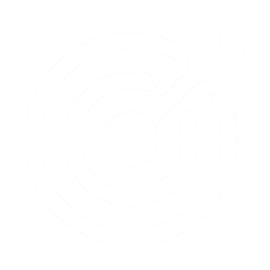 Texto e imágenes a 42pt
METODOLOGÍA
Texto e imágenes a 42pt
RESULTADOS
Texto e imágenes a 42pt
CONCLUSIONES
Texto e imágenes a 42pt
DISCUSIÓN
Texto e imágenes a 42pt
BIBLIOGRAFÍA
Texto a 28pt
Texto e imágenes a 42pt